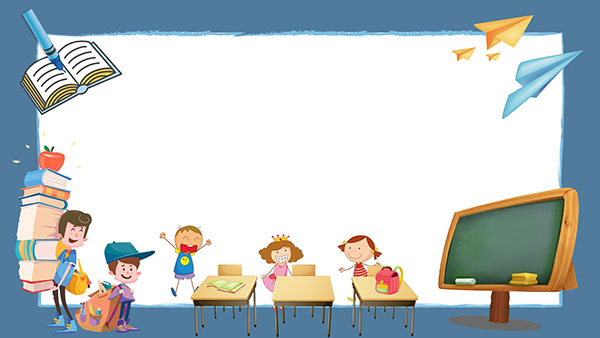 CHÀO MỪNG QUÝ THẦY CÔ & CÁC EM HỌC SINH ĐẾN VỚI TIẾT HỌC NGÀY HÔM NAY
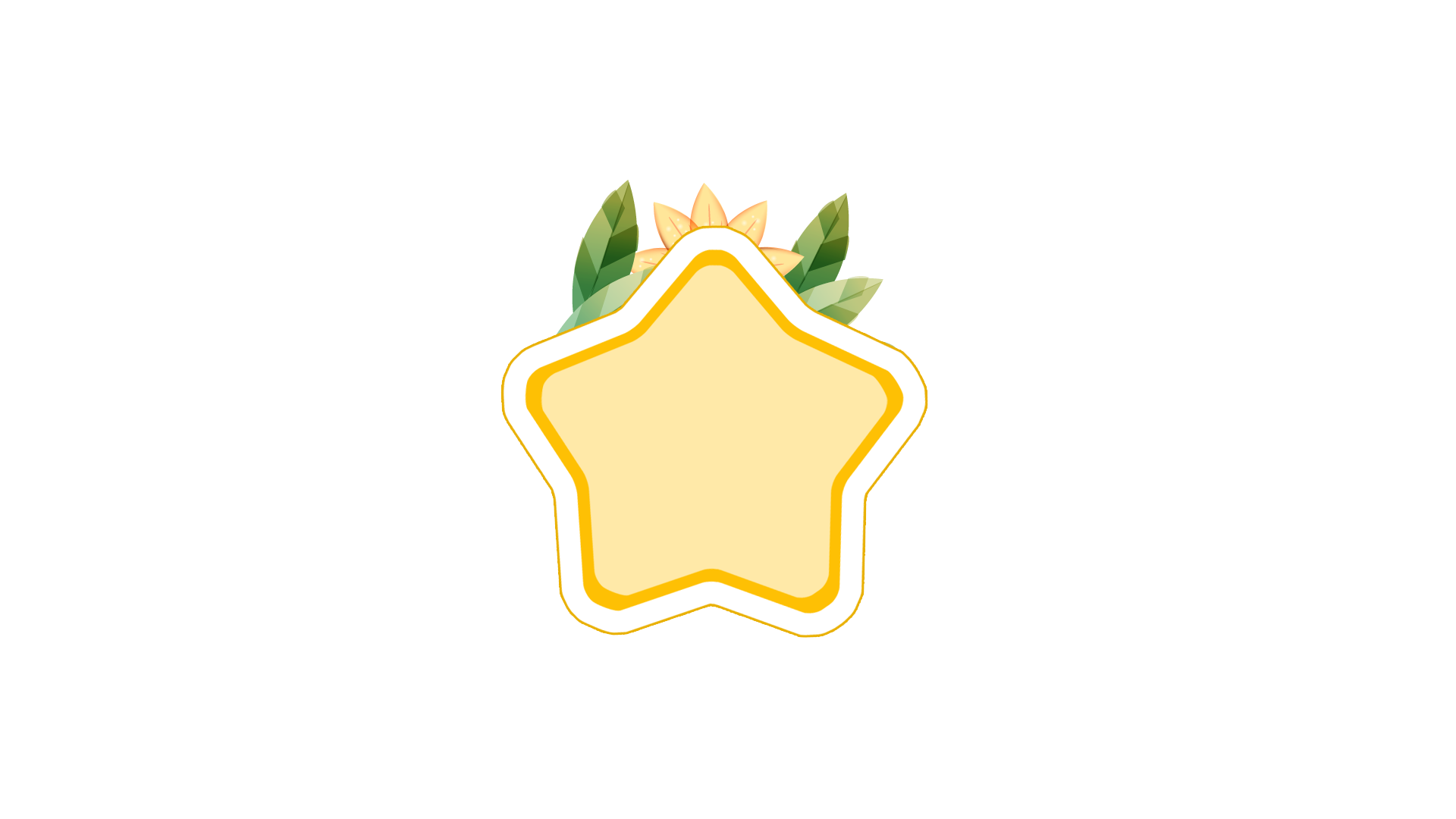 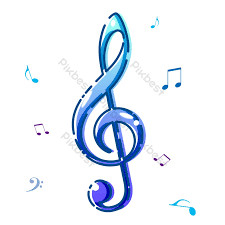 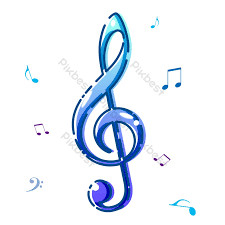 NÀO CHÚNG TA CÙNG HÁT
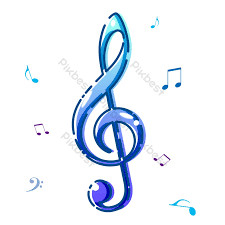 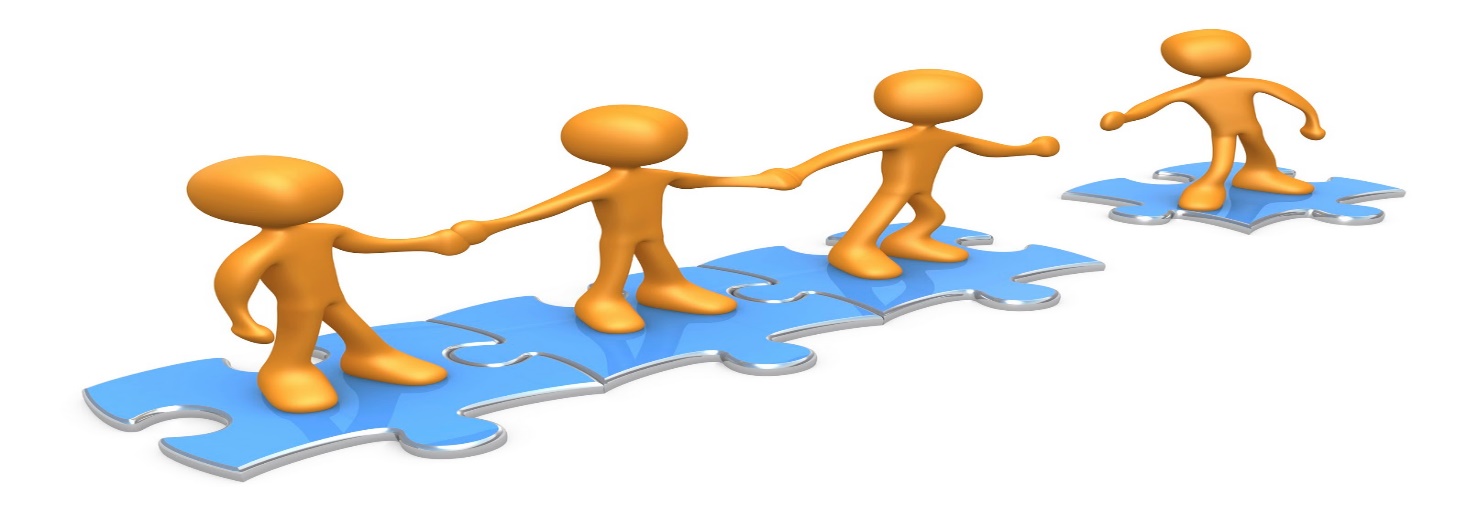 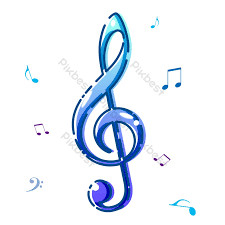 [Speaker Notes: -+*]
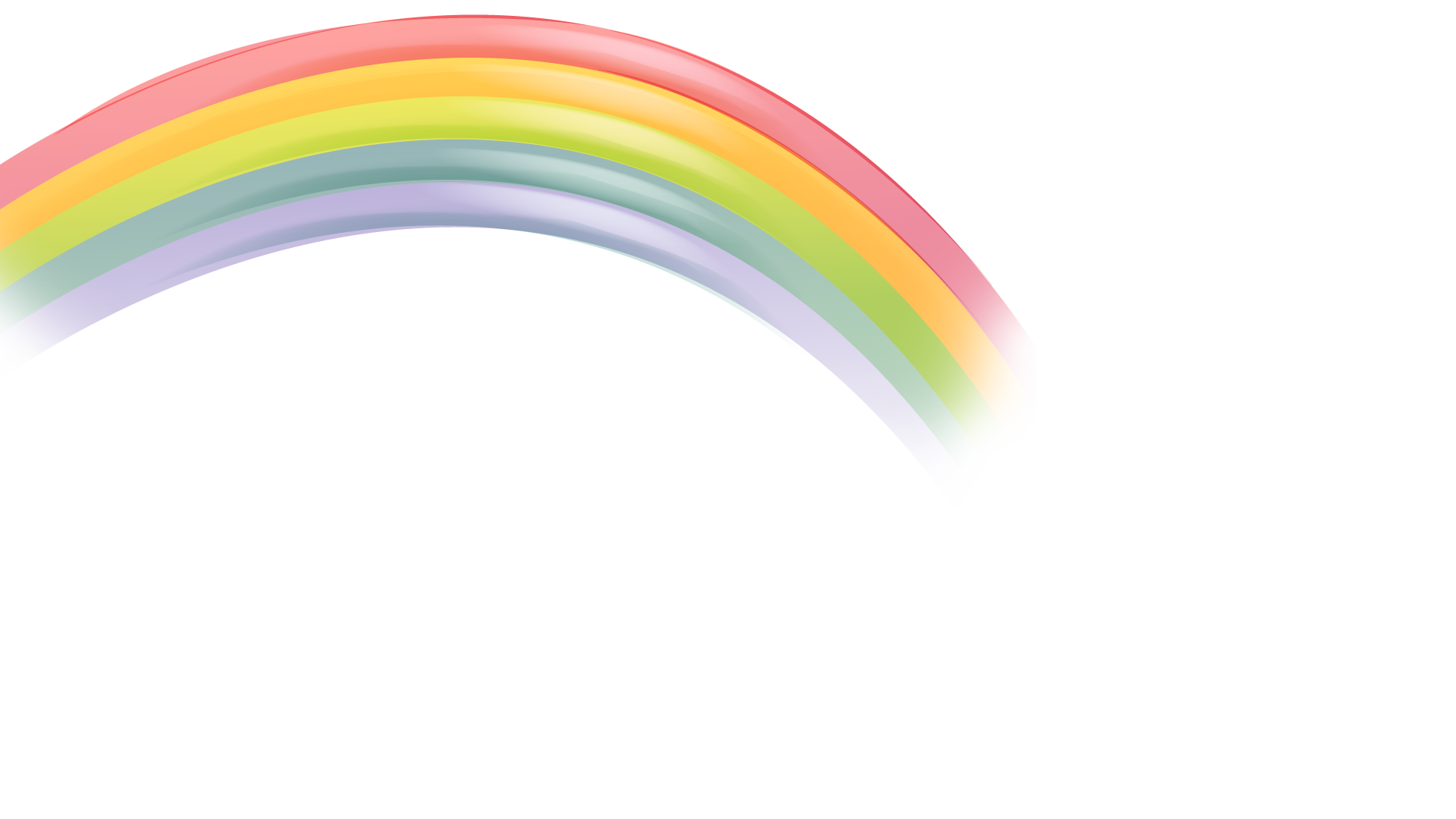 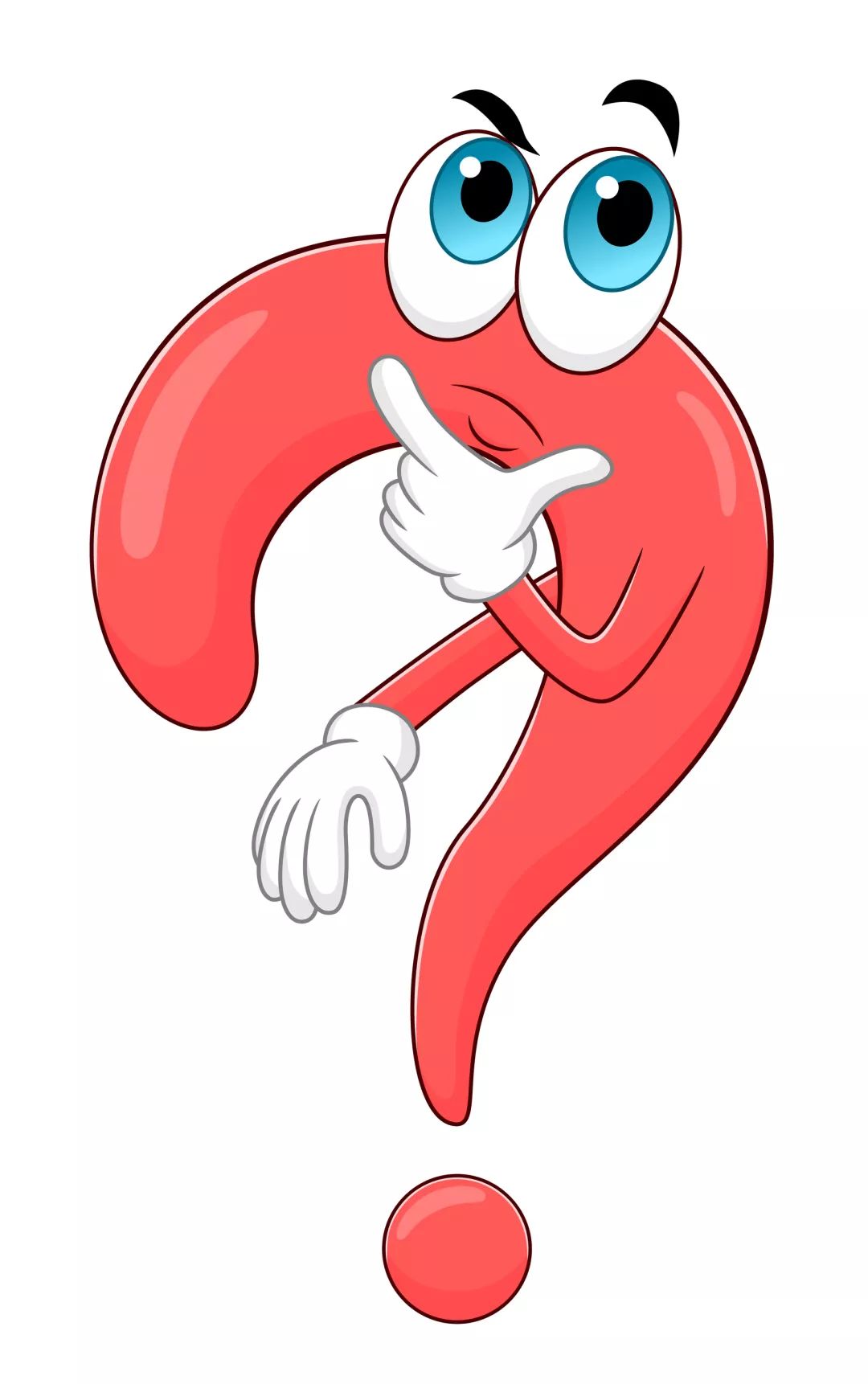 Con vật nào được nhắc đến trong bài hát?
TIẾT 29 - BÀI 12: 
NGÀNH THỦY SẢN Ở VIỆT NAM
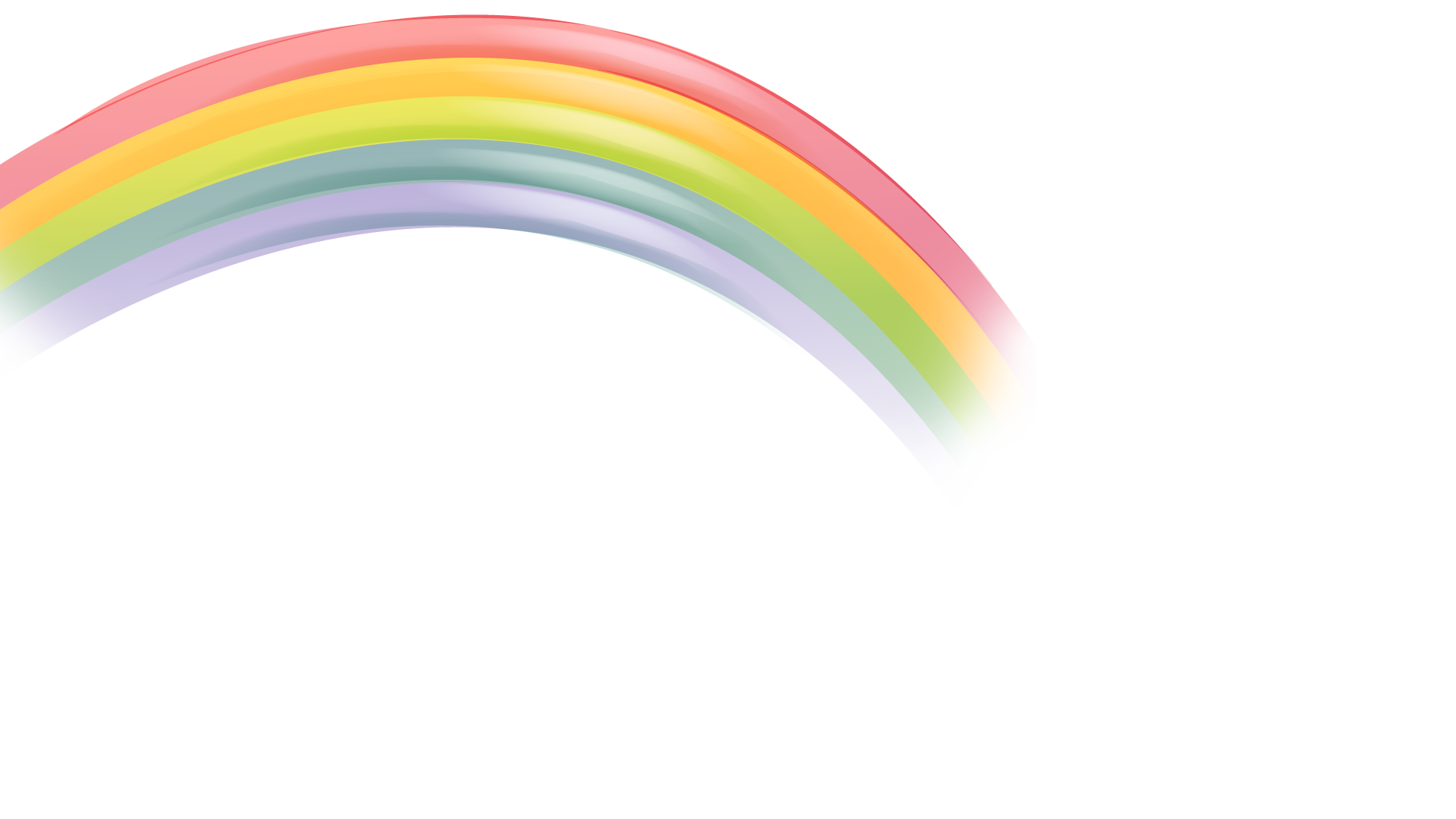 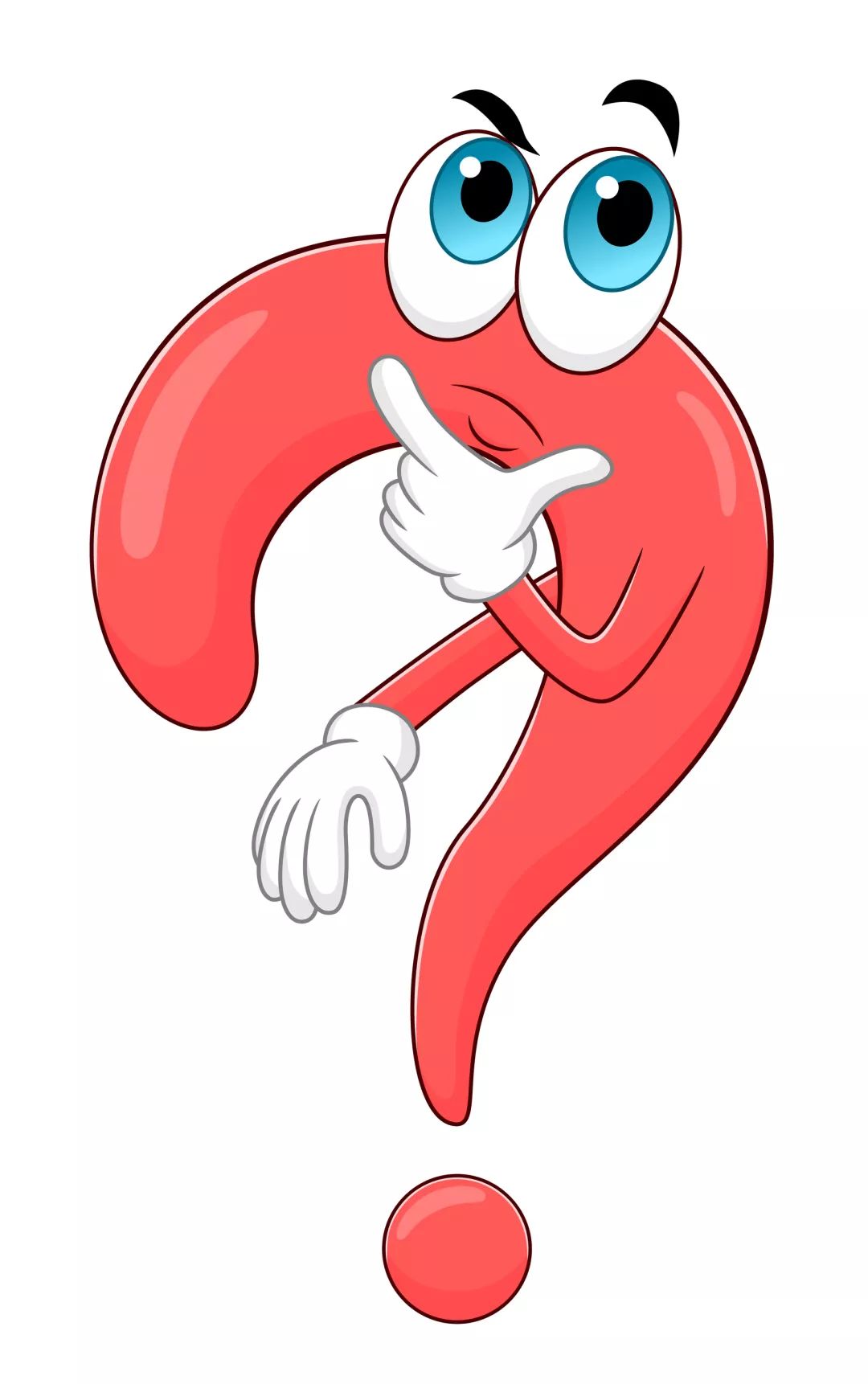 Quan sát hình 12.1 thảo luận cặp đôi hoàn thành phiếu học tập số1?
Phiếu học tập số 1
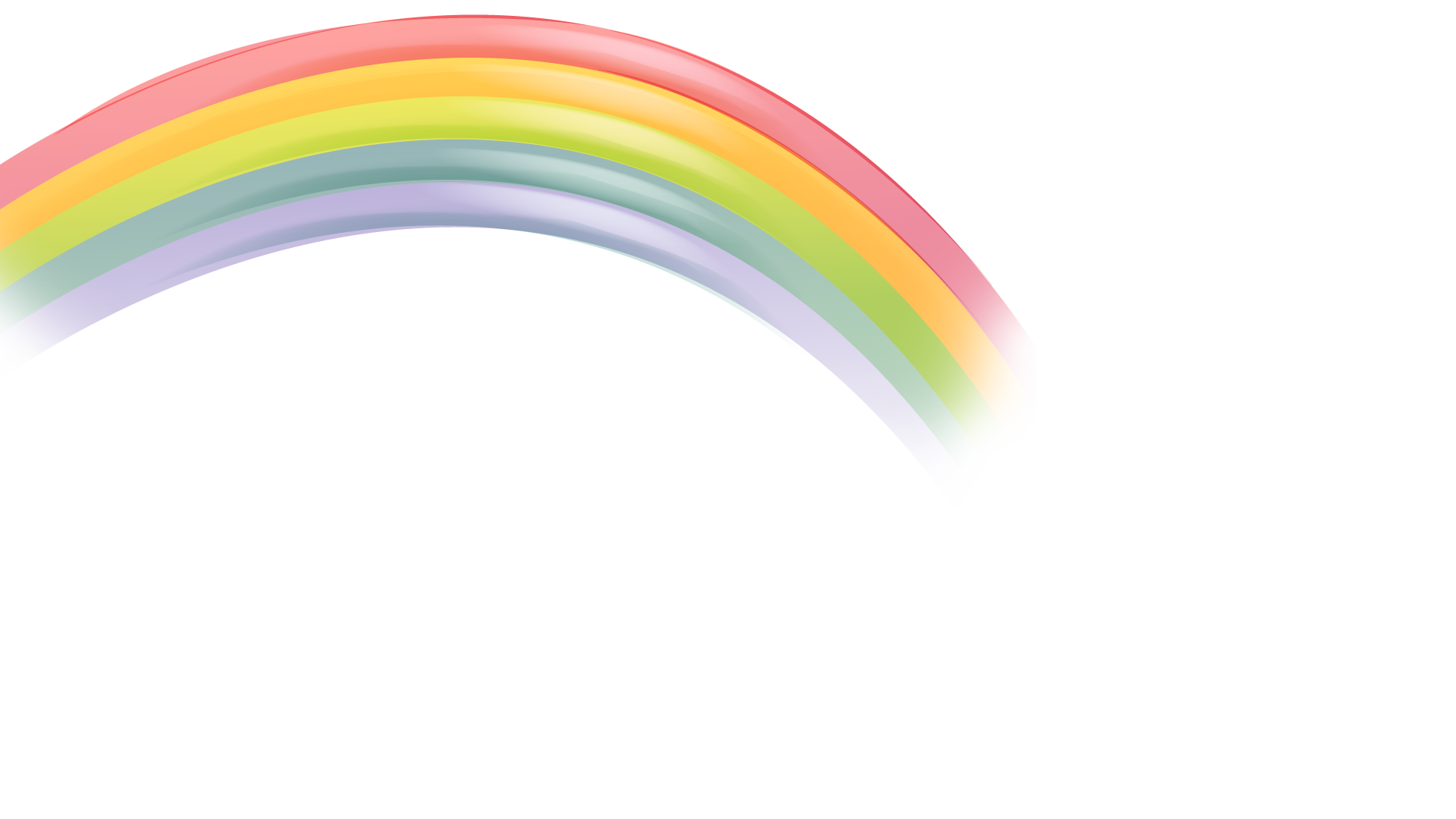 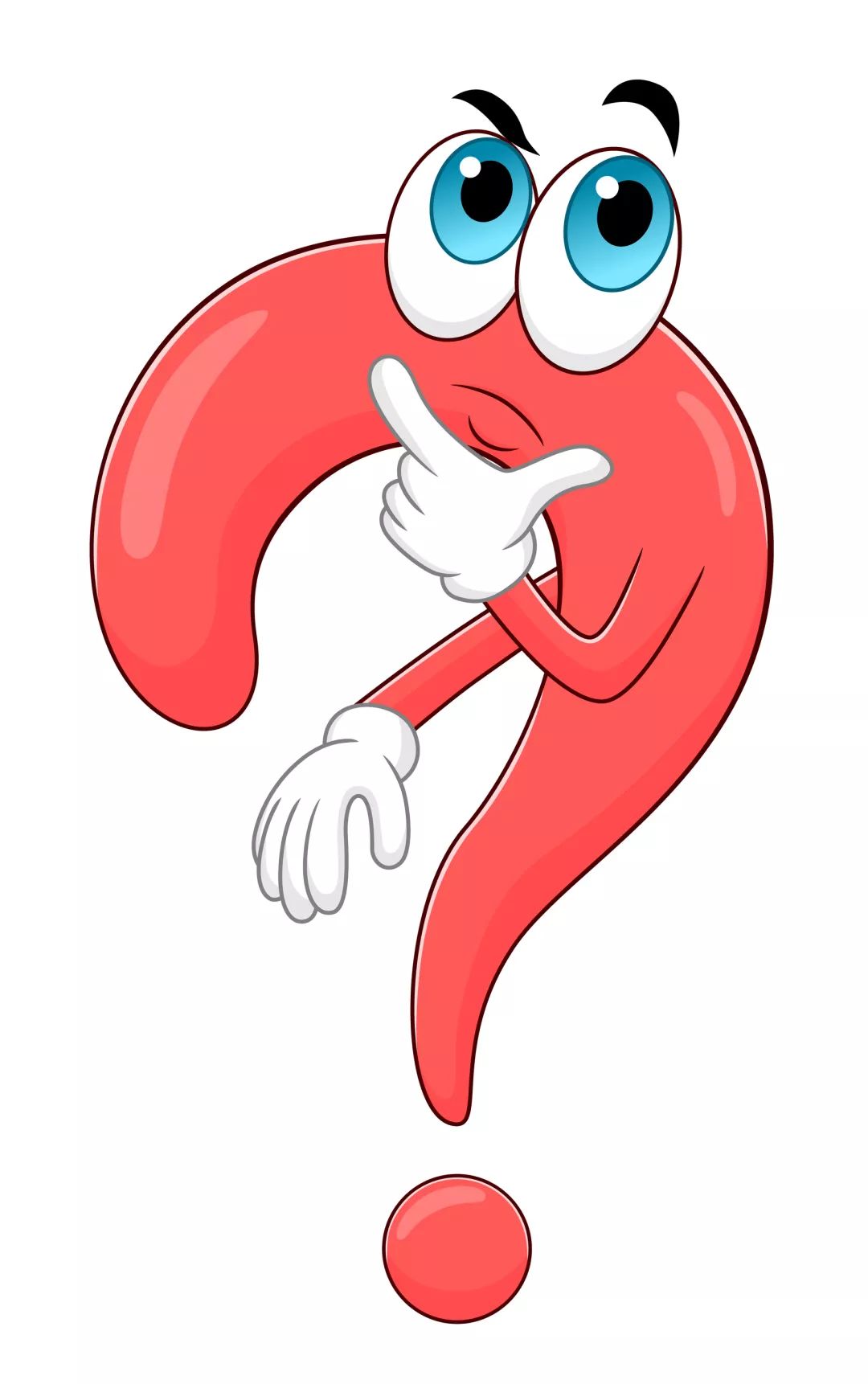 Tại sao nói ngành thủy sản góp phần bảo vệ môi trường?
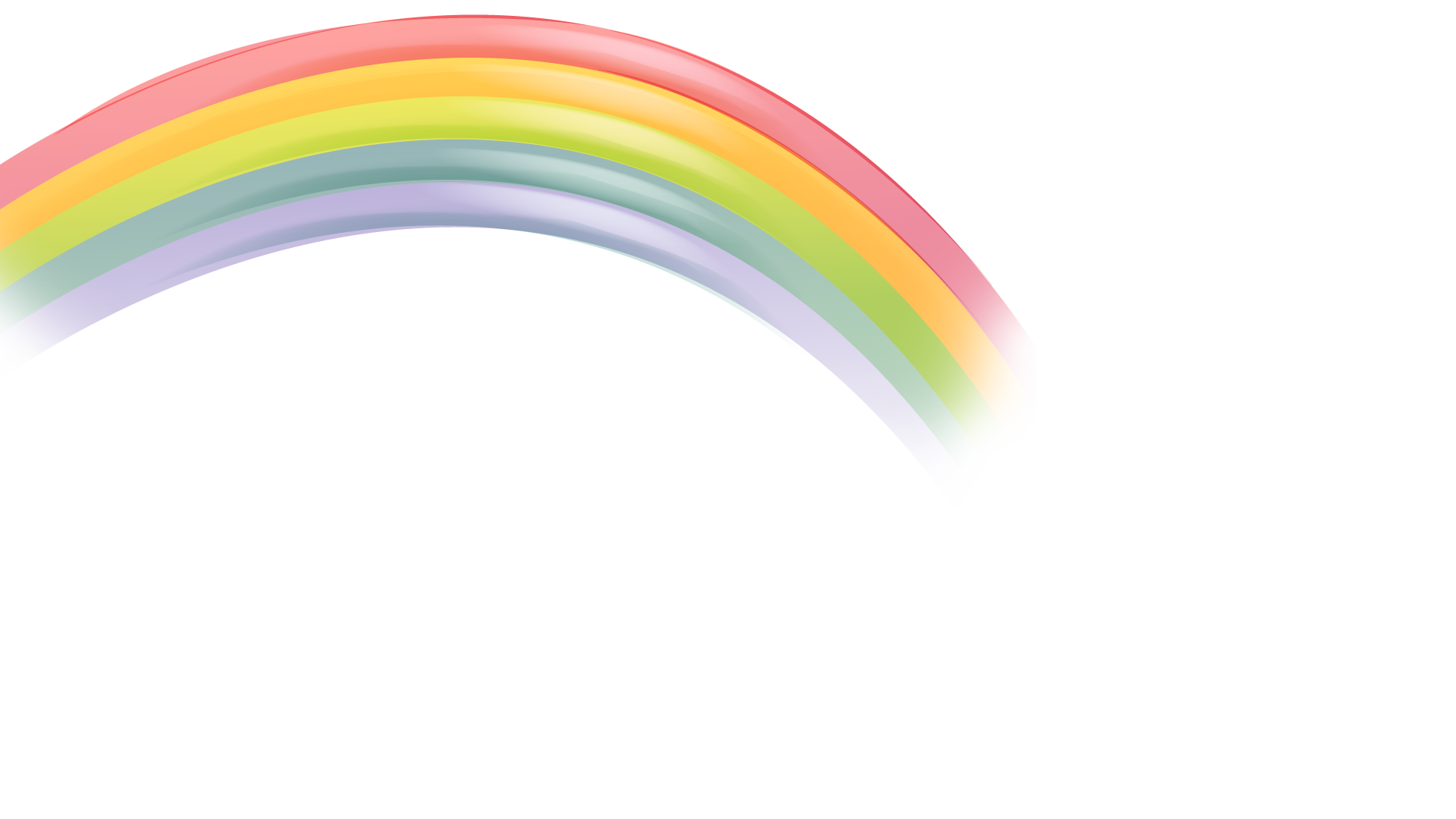 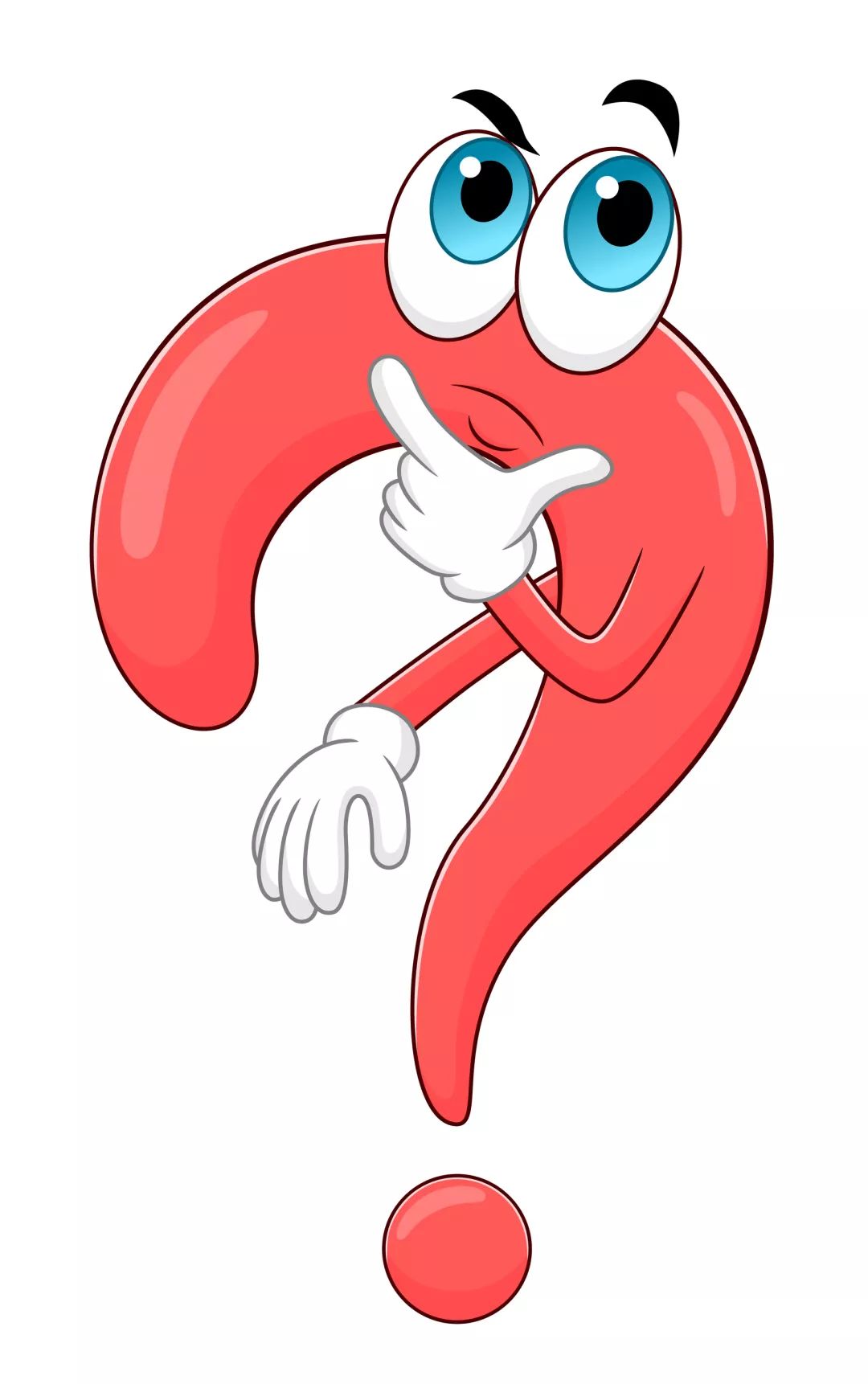 Vì sao nuôi thủy sản ven biển, hải đảo lại góp phần đảm bảo chủ quyền và an ninh quốc gia?
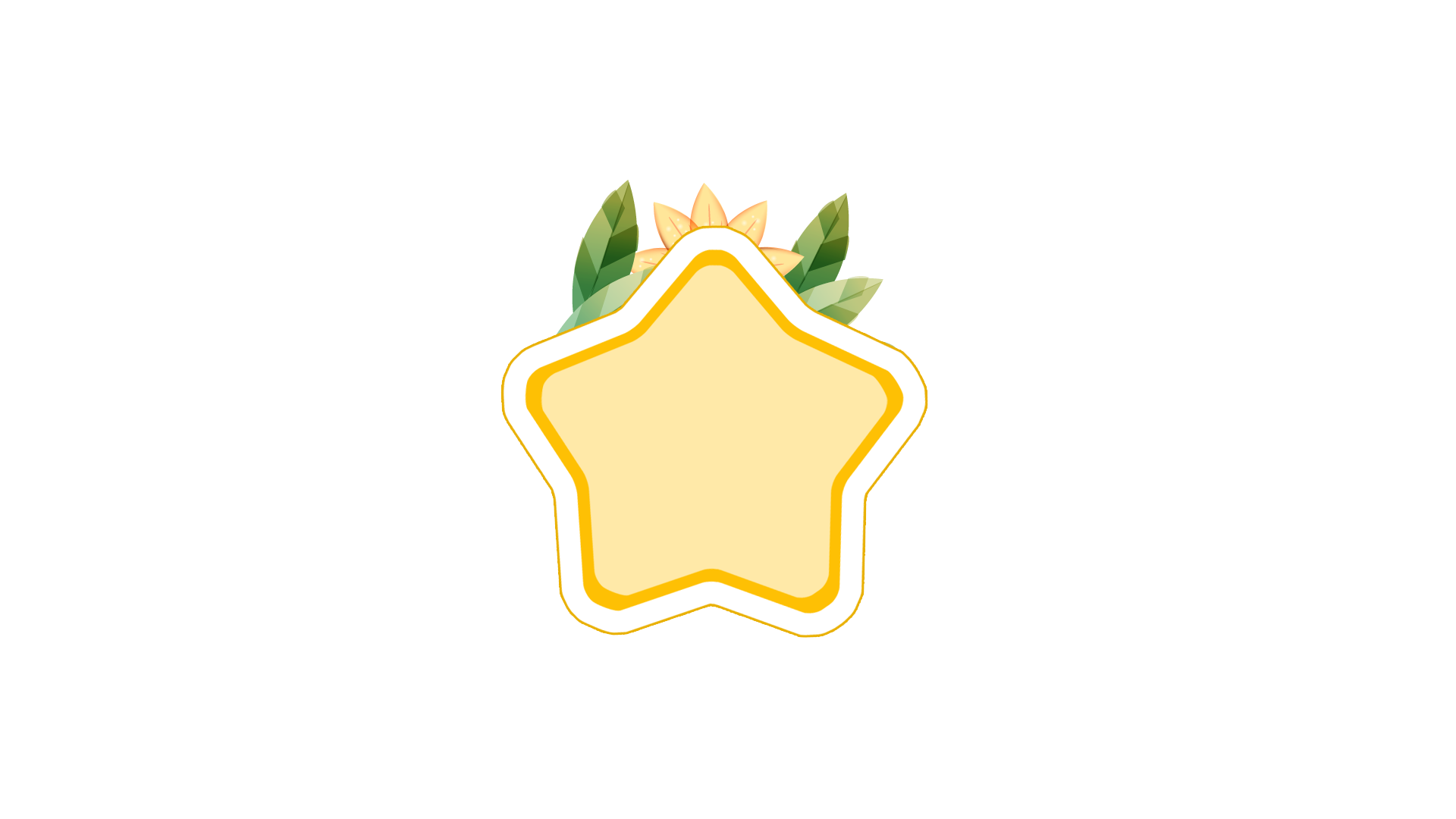 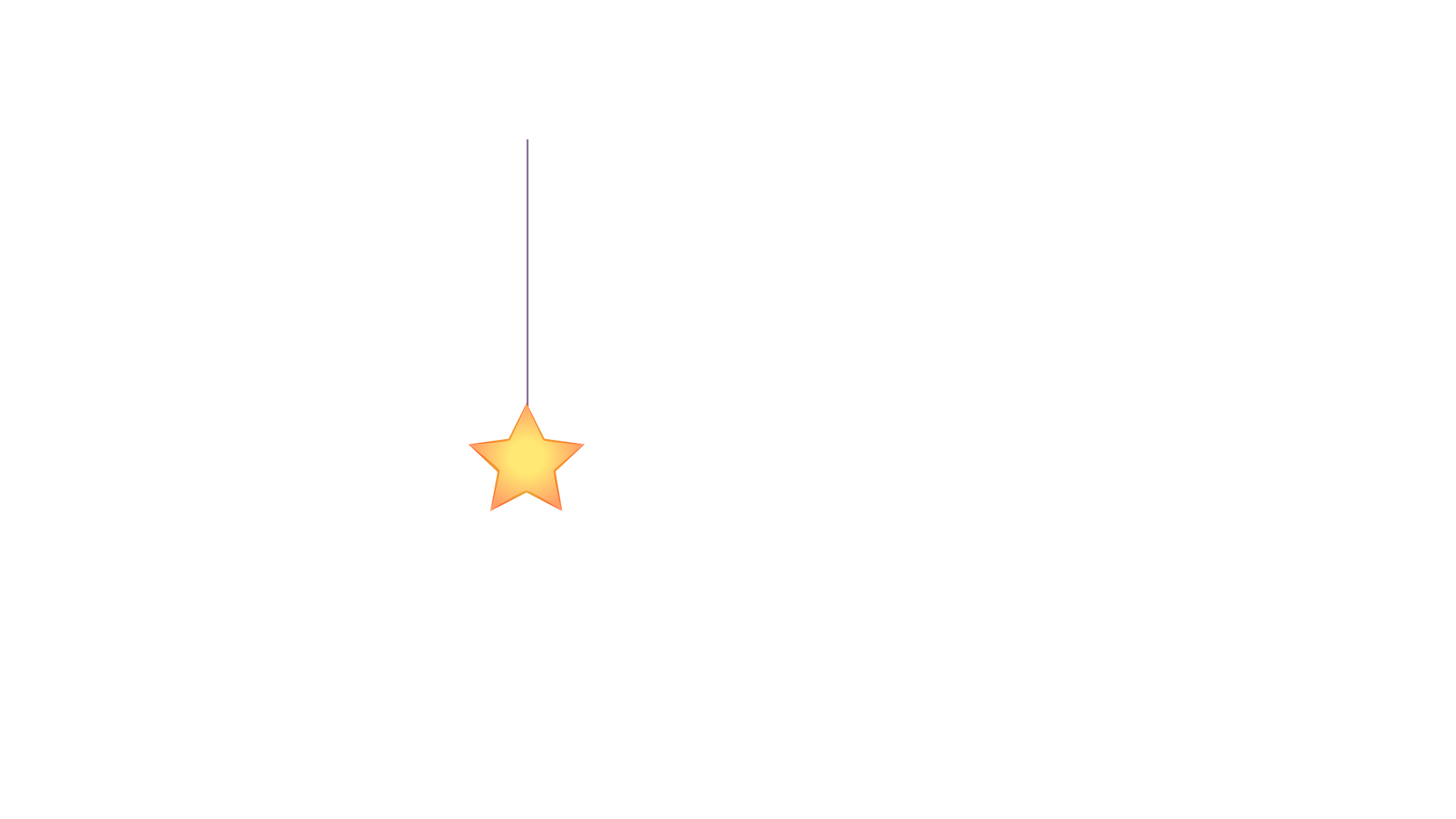 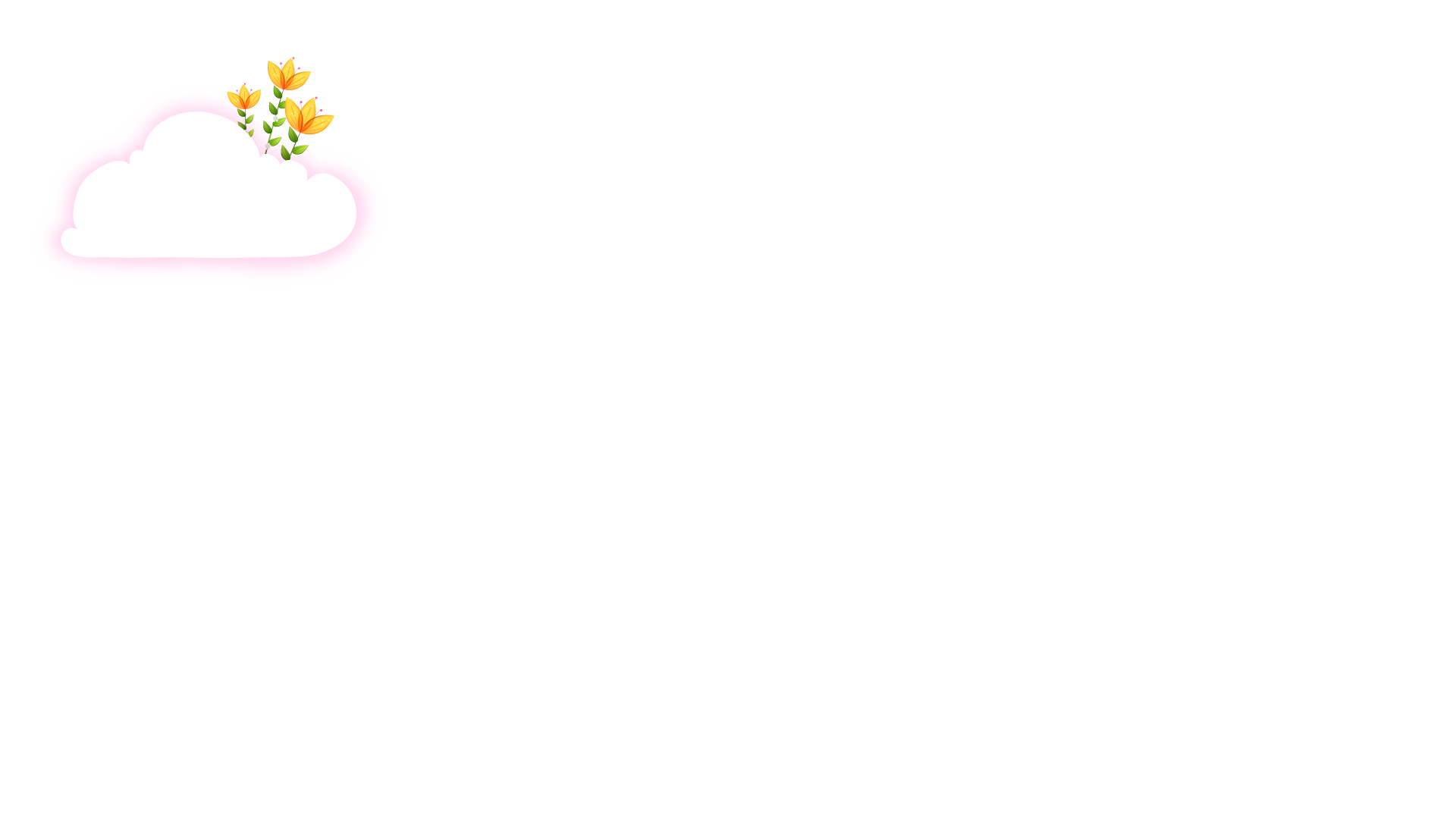 CUỘC THI
“ AI NHANH HƠN”
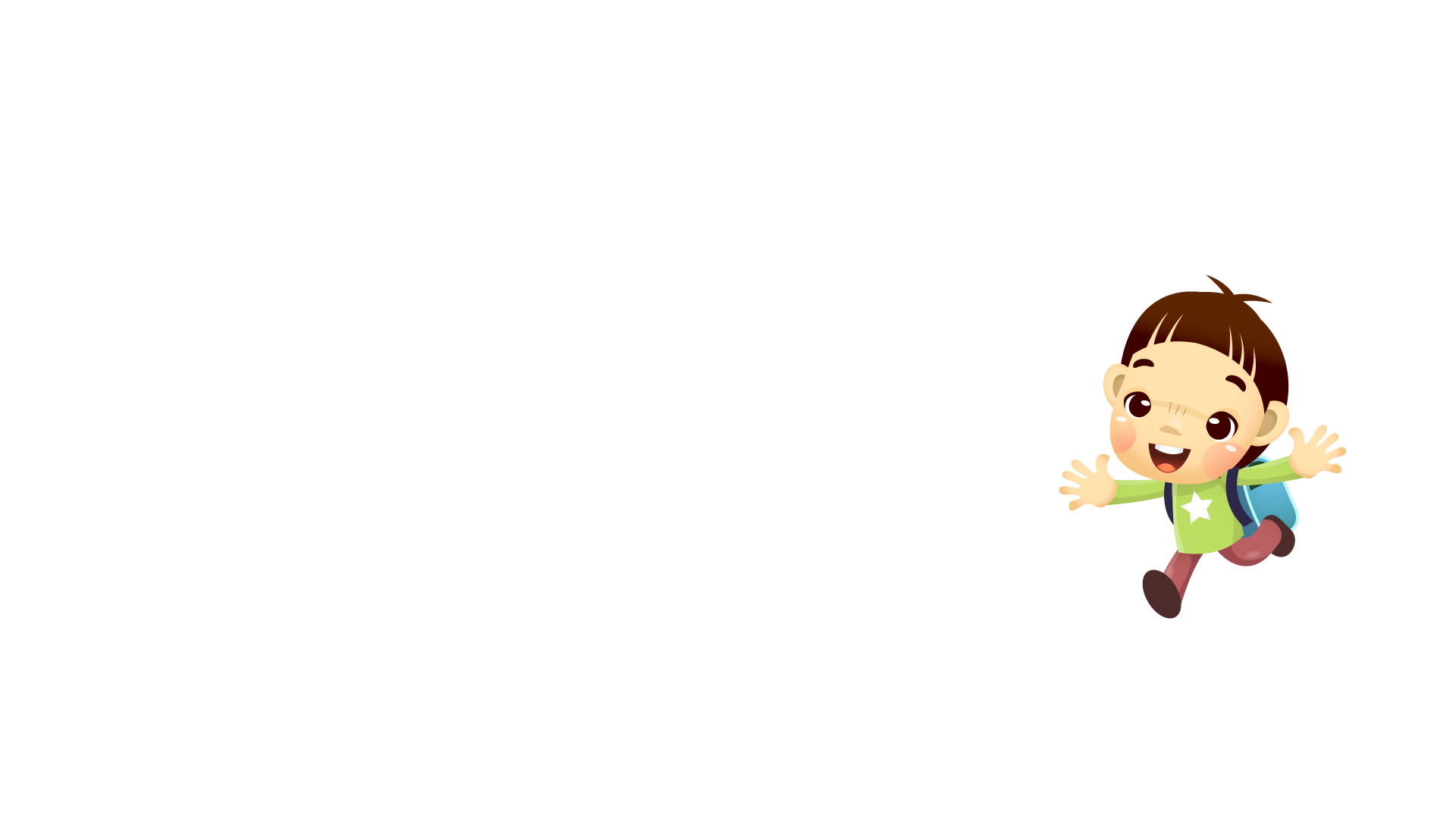 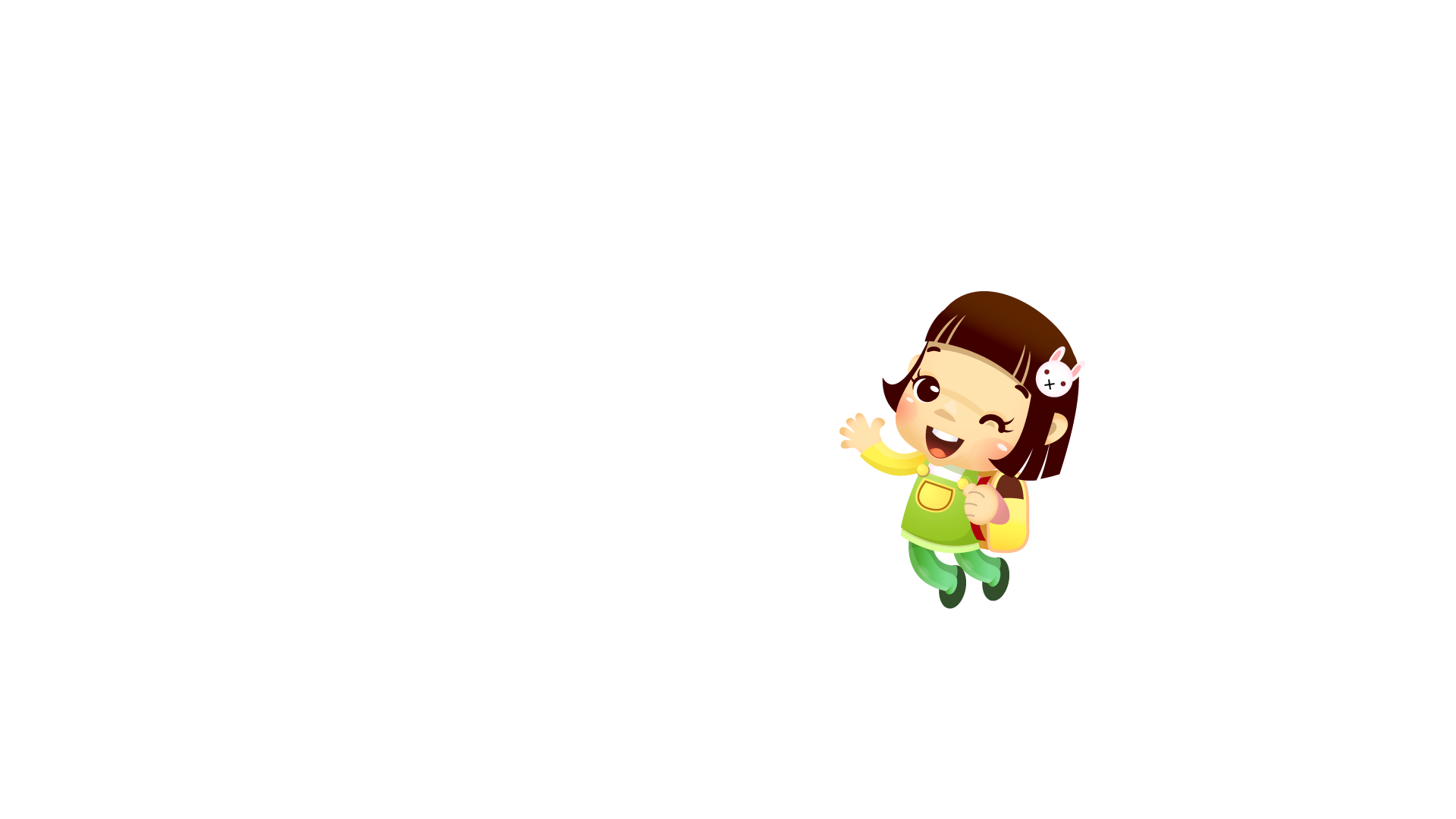 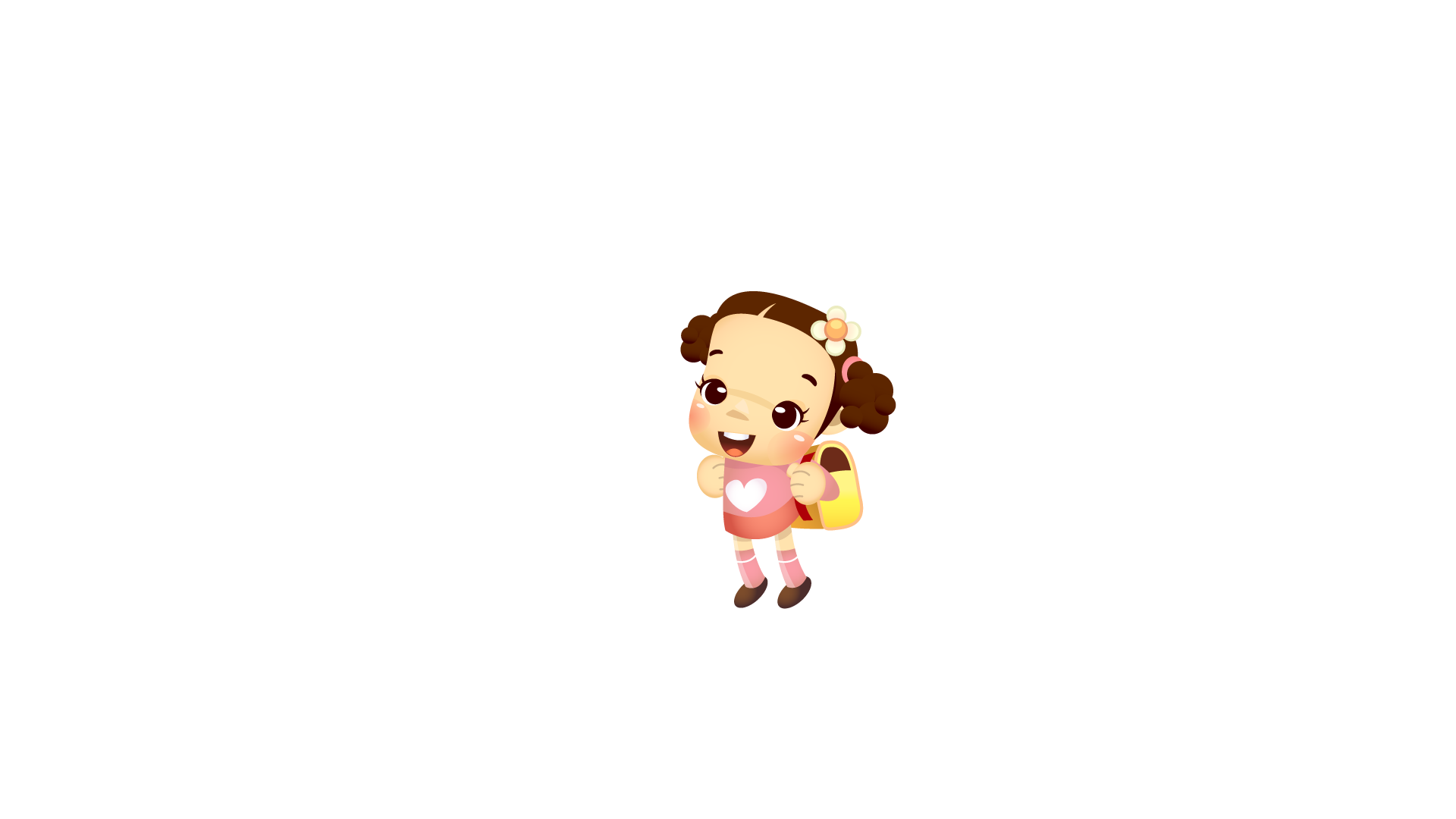 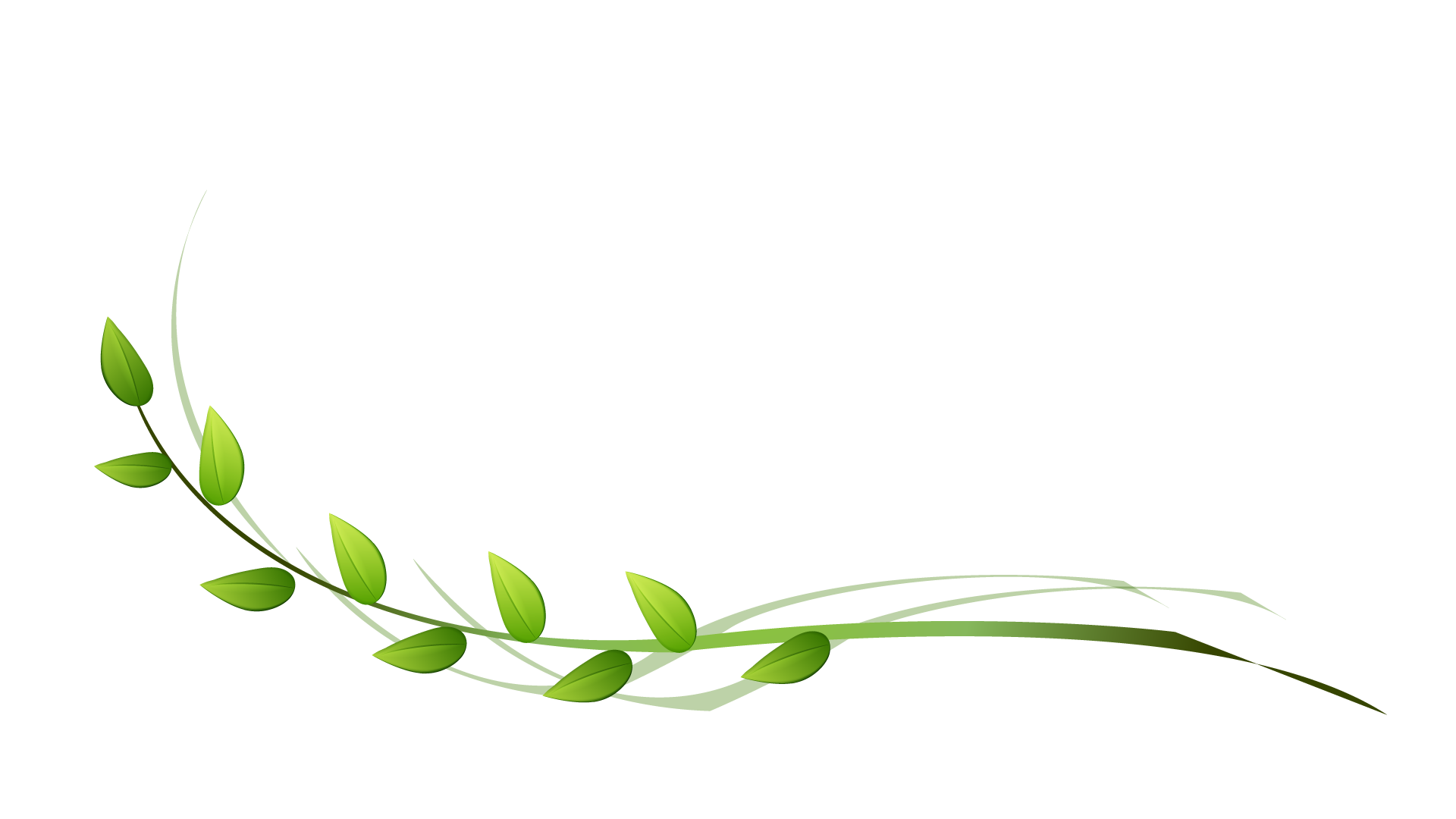 THỂ LỆ CUỘC THI
Lớp chia thành 2 đội, mỗi đội 2 dãy bàn.
Các đội trao đổi, thảo luận, sau đó nhanh chân lên bảng ghi tên các con sông, vùng biển ở Việt Nam
Sau 3 tiếng đếm của cô lần lượt các thành viên sẽ luân phiên nhau ghi đáp án trên bảng, các đáp án trùng nhau sẽ được tính là 1 đáp án đúng
PHIẾU HỌC TẬP SỐ 2
Câu 1: Nước ta có những nguồn lợi thủy sản nào để phát triển ngành nuôi thủy sản?
………………………………………………………………………………………………………………………………………………………………………
Câu 2: Kể tên các loại thủy sản có giá trị kinh tế cao của nước ta?
VẬN DỤNG :
3
Thử rò điện của một số đồ dùng điện.
1
4
2
5
Câu 1: Dụng cụ bảo vệ an toàn điện gồm:
a. Găng tay cao su.
b. Tua vít và kiềm điện.
c. Bút thử điện
d. Găng tay cao su, găng tay cao su, tua vít và kiềm điện.
Câu 2: Bút thử điện dung làm gì:
A. Kiểm tra điện rò ra võ kim loại, kiểm tra dây pha (A) và chổ dây điện bị đứt.
 B. Đo điện áp  rất lớn.

 C. Điện trở rất nhỏ.

 D.Kiểm tra đồ nhựa trong gia đình.
Câu 3 :Bút thử điện kiểm tra nguồn chiều 40v không?
A. Không vì điện áp rất nhỏ .
B. Được vì điện áp nhỏ cho dòng điện nhỏ
C. Cả a và b đều sai
D. Cả a và b đều đúng
Câu 4: Đèn sáng trên bút thử điện cho biết :
Đã có dòng điện đi qua mạch.
 Đã có điện trở qua mạch rất nhỏ.
Mạch chưa kín, đèn báo nguy hiểm
Không có dòng điện qua mạch.
Câu 5: Khi lắp bút thử điện bị thiếu 1 chi tiết có ảnh hưởng gì ?
Bút thử điện không hoạt động được.
Bút hoạt động được đèn vẫn sang.
Rất nguy hiểm cho đồ dung điện.
Không ảnh hưởng tới thiết bị.
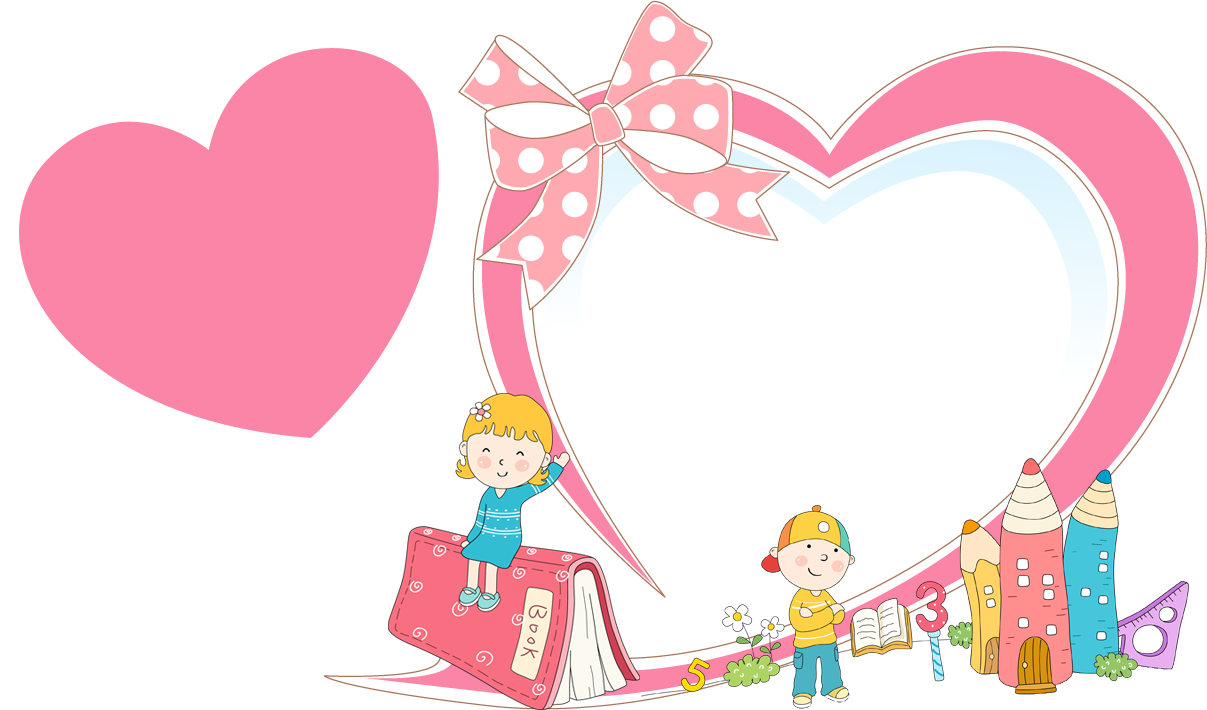 Hướng dẫn về nhà
Chế biến món ăn cho những thành viên trong gia đình 
Quay lại quy trình thực hiên.
Nộp lên link Padlet: